When the Going Gets Tough: Shocking Cases for the Early Career Cardiologist
by the International Work Group of 
the Early Career Section
Learning Objectives
Managing your first critically ill patient as an early career cardiologist

2) Navigating the challenges of an early career cardiologist as part of a multidisciplinary shock team, in a new work environment
Moderators
Sena Kilic, MD
St. John Medical Center, Longview, WA

and

Poonam Velagapudi, MD, MS, FACC
University of Nebraska, Omaha, NE
International Early Career Work Group
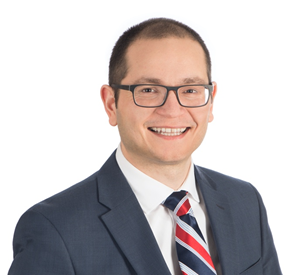 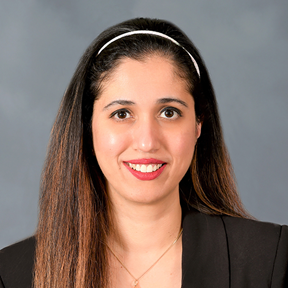 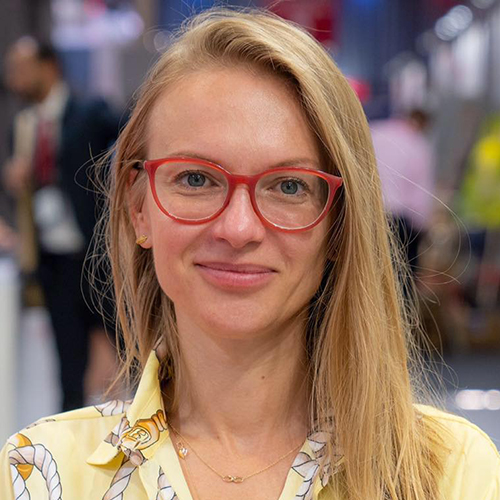 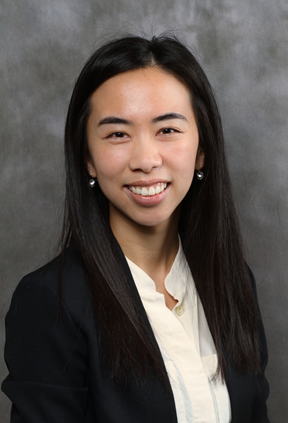 Poonam Velagapudi, MD, MS, FACC, USA
Kasia Czerwińska-Jelonkiewicz, MD, PhD, Poland
Tami Atkinson, MD USA
Sotirios Nedios, MD, PhD, FACC
Germany
Sheila Klassen, MD, FACC, Canada
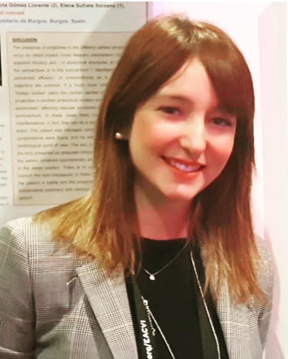 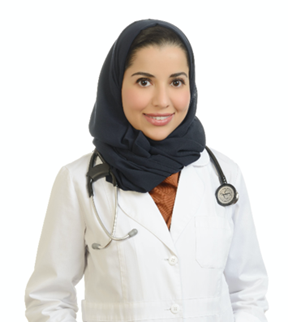 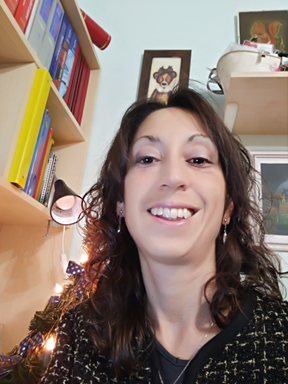 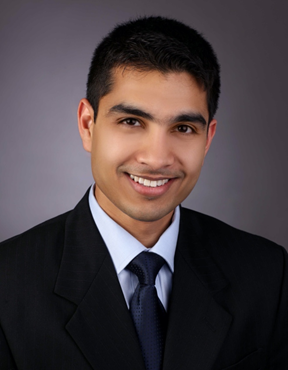 Rasha Al-Bawardy, MD, MSc., FACC, Saudi Arabia
Auras R. Atreya, MD, MPH, FACC, India
Monica Verdoia, MD, Phd
Italy
Sara Moscatelli, MD
England
Panelists
Stanley Chetcuti, MD, FACC
	University of Michigan, Ann Arbor, MI


Mirvat Alasnag, MBBS, FACC
	King Fahd Armed Forces Hospital, Jeddah, Saudi Arabia


Ravinder Singh Rao, MBBS, FACC 
	Rajasthan Hospital Heart Center, Jaipur, India
When the Going Gets Tough: Shocking Cases for the Early Career CardiologistCase # 1
Auras R. Atreya MD, MPH, FACC
AIG Institute of Cardiac Sciences and Research
No disclosures
Patient Presentation
58 y/o male with long standing HTN
Diagnosed with 2vD (LCX 50%, LAD 50%) and severe AS, EF 50% 1 year prior at OSH
Refused surgery and started taking alternative medications
Patient Presentation
Presented with drug induced liver injury (AST/ALT 3000s)
ADHF with reduced EF 20-30%
Progressive cardiogenic shock (SCAI Stage C/D), escalating pressors
AKI —> creatinine 1.65
Patient Presentation
Severe AS Vmax 4.6 m/s, MG 48 mm Hg, AVA 0.7 cm2 in setting of low EF, cardiogenic shock on Pressors

ECG: sinus tachycardia, RBBB
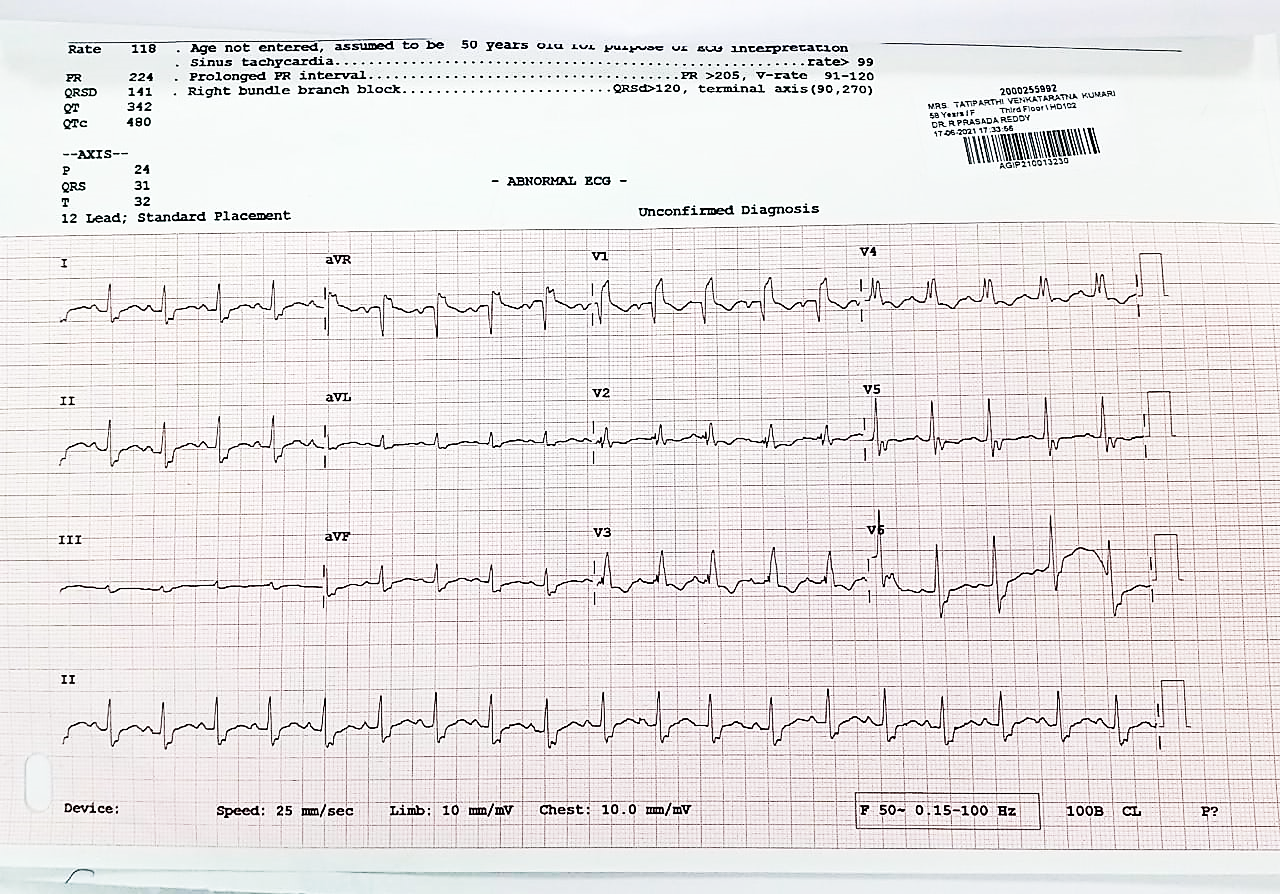 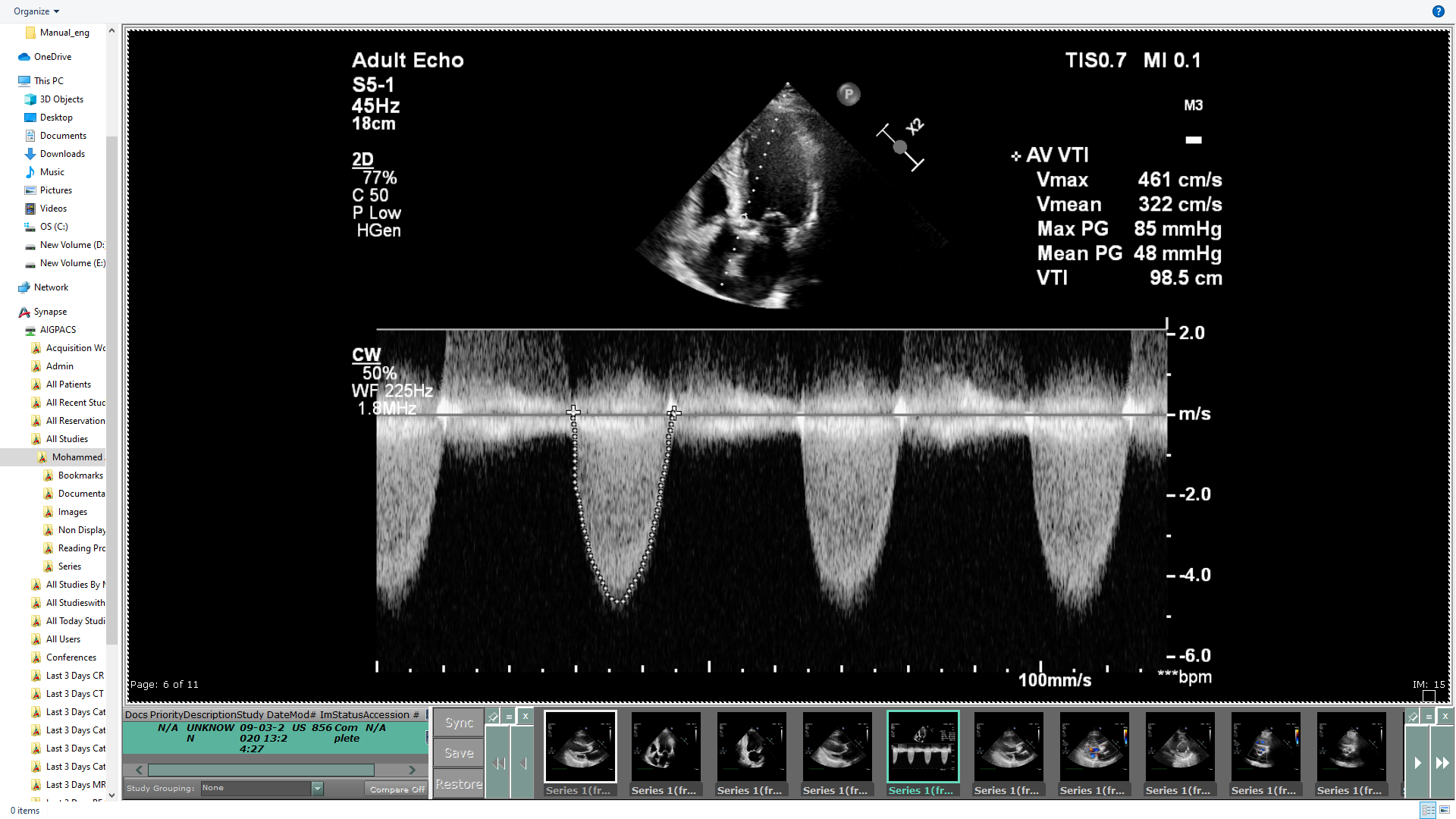 Decision Making
Improvement in liver injury
Unable to wean off inotropes
Decision-making for urgent valve replacement  
SAVR vs TAVR (vs. BAV + SAVR)
STS risk of mortality:                   13%
Modifiers (sPAP60-80 mm Hg):    5%     
---------------------------------------------------------
Modified STS risk of death:         18%          Prohibitive Risk 
Euroscore In-hospital Mortality:  31%
CT TAVR Protocol
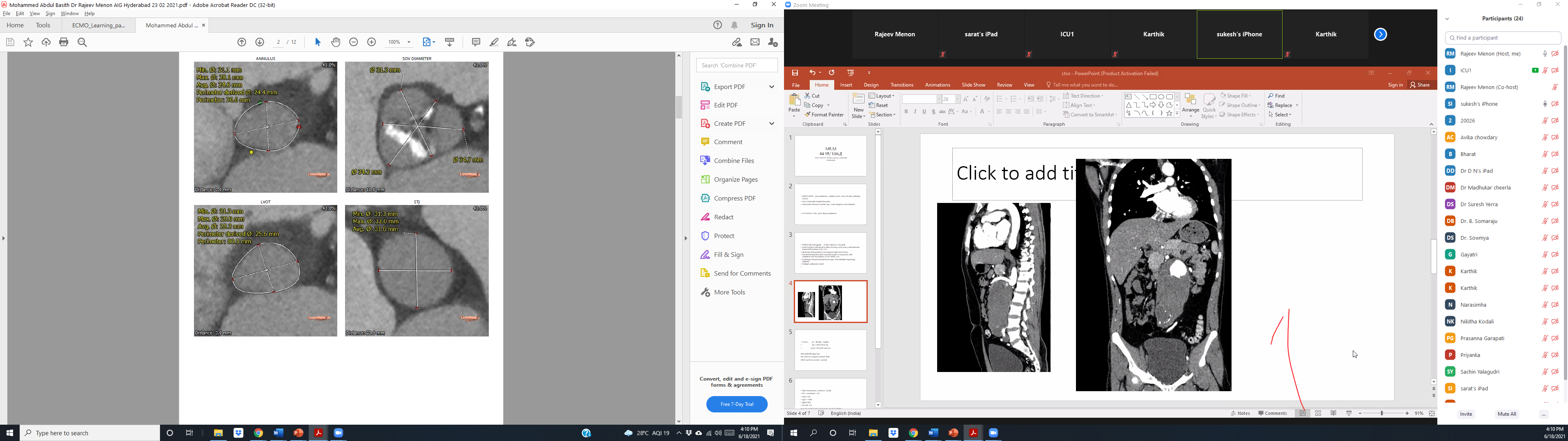 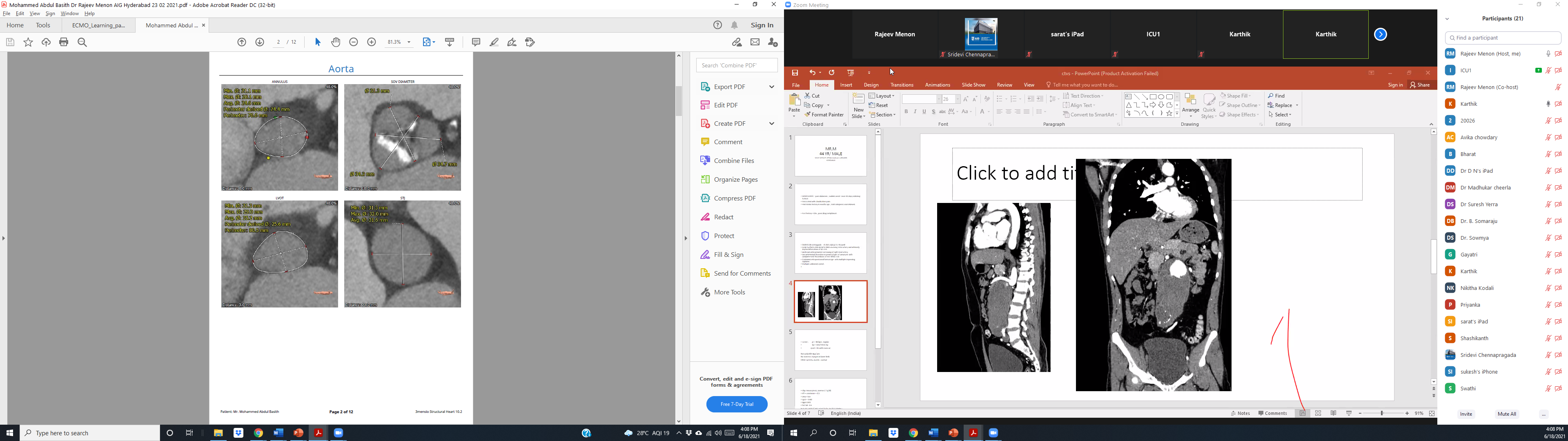 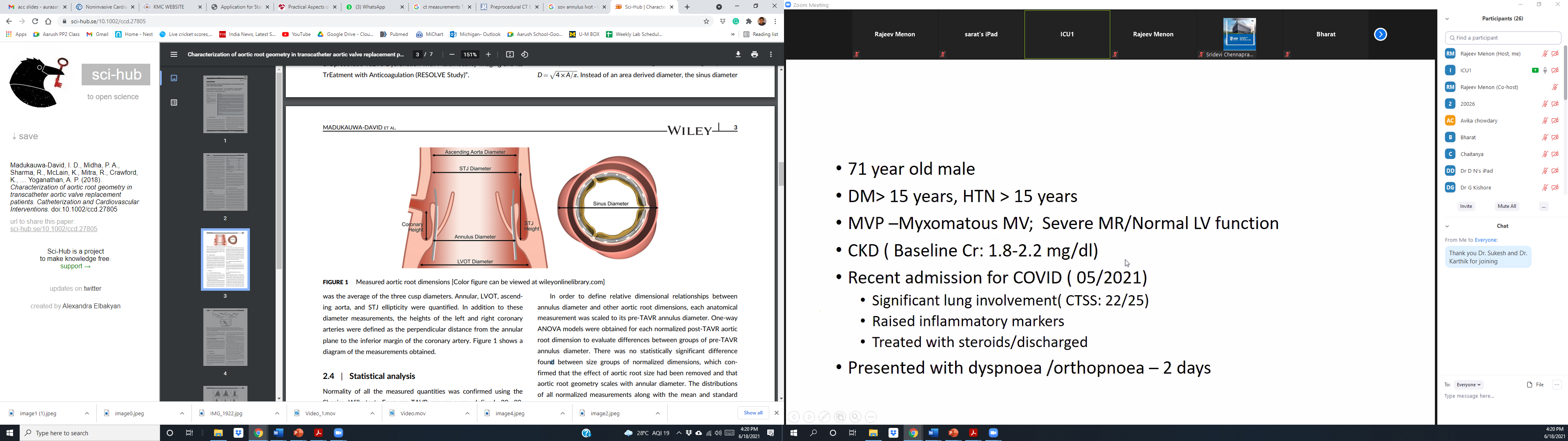 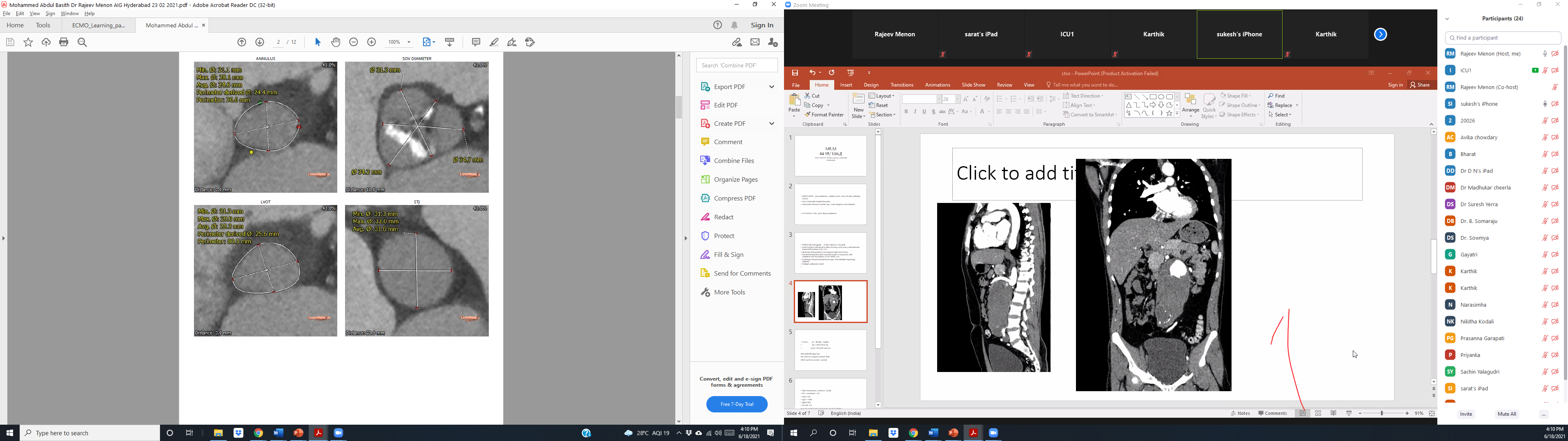 Madukauwa-David MS et al. CCI 2018.
CT TAVR Protocol
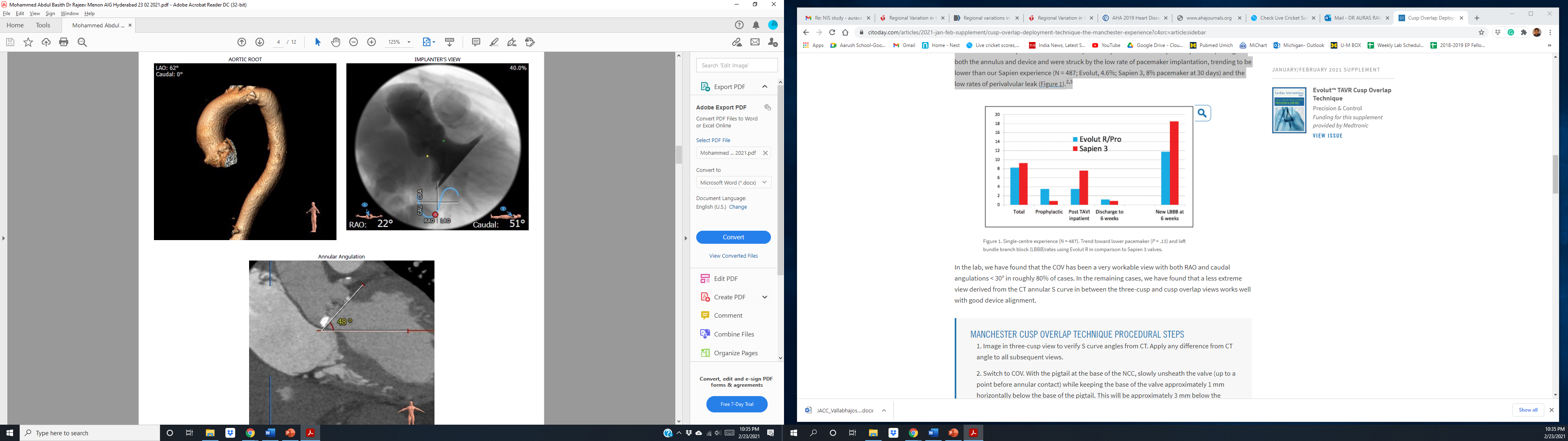 Femoral Vascular Anatomy
Procedural Planning
Coronary Management
Valve Type: Self Expanding vs. Balloon-Expandable
General vs. Moderate Sedation
Access: Primary vs. Secondary
TEE vs. TTE guidance
Multidisciplinary Meeting
Access – OK for ~16 F delivery system B/L; right common iliac has some stenosis (still 6.6 x 6cm) + high bifurcation

Tricuspid AV 
Calcified along leaflet edges (more on NCC)—plan for BAV  

Annulus ~ 24 mm
LVOT -25.6 mm  
Sinus of Valsalva: 34 x31 x34
Coronary height.  RCA (15.4)  & LM (13.3) 

Annulus: 24 mm
Perimeter: 76.6
Area of annulus (MDT read): 485

Implanter's View: RAO 22/ Caudal 51
Co-planar view – LAO 4/ Caudal 24
Cusp-Overlap View- RAO 4/ Caudal 36
Ao-LV angle ~ 48◦
29mm Evolut Pro based on CT analysis
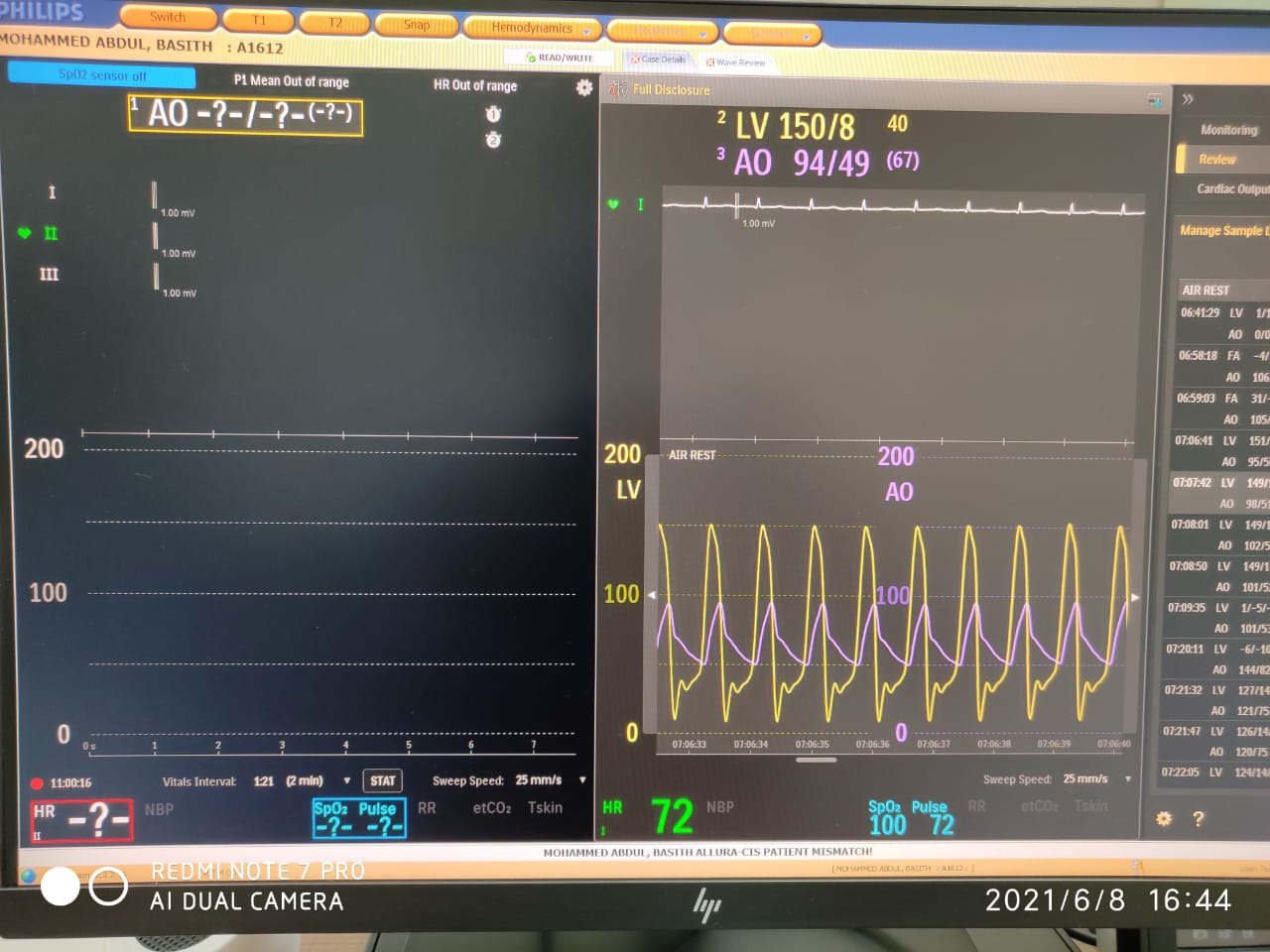 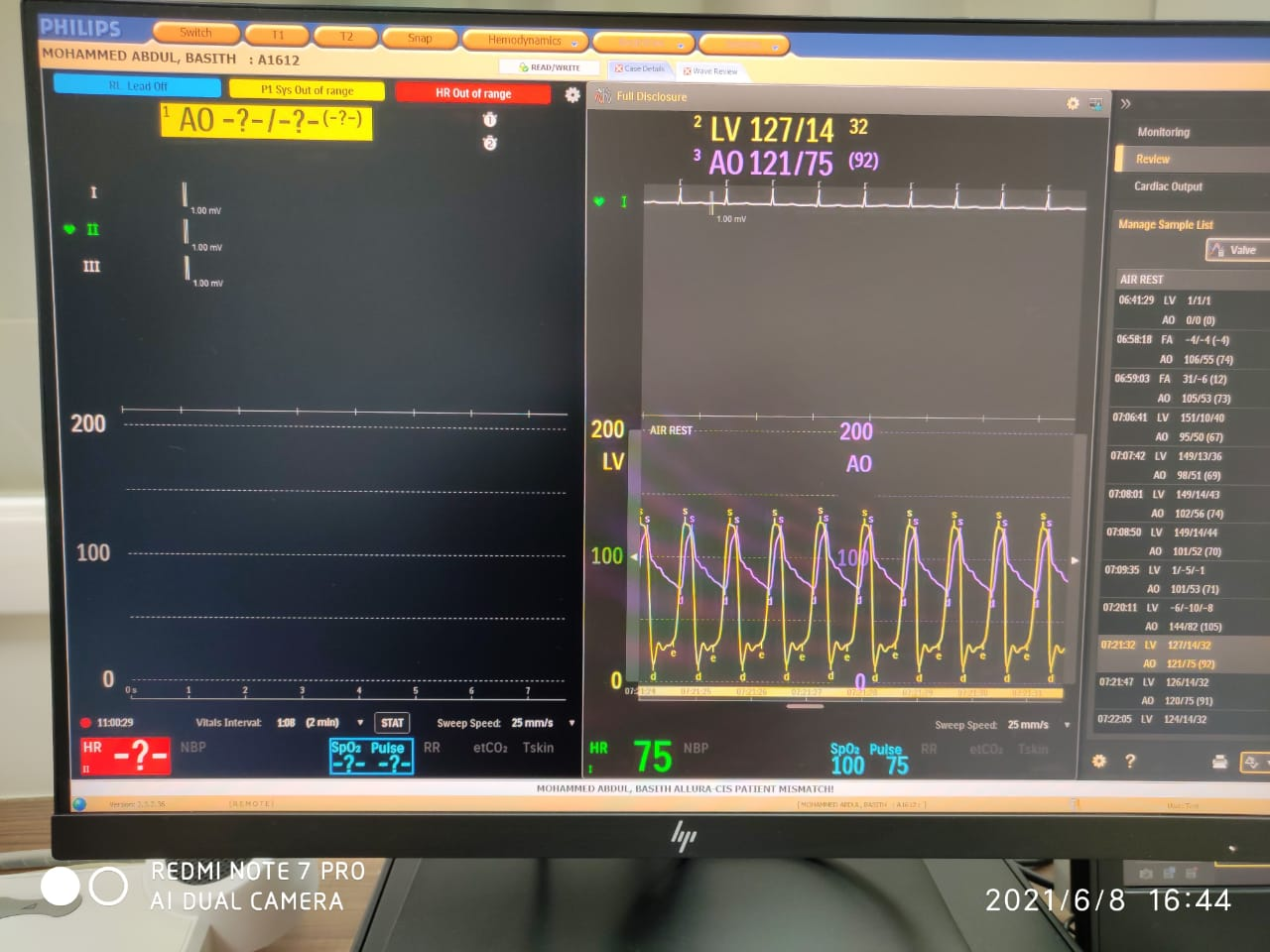 Post TAVR EKG
Panel Discussion
Shocking Cases for the Early Career CardiologistCase # 2
Rasha Al-Bawardy, MD, MSc., FACC
Interventional Cardiology Consultant 
National Guard Health Affairs, Jeddah, Saudi Arabia
No disclosures
History
58 year-old male with CAD/MI s/p PCI to LAD and subsequent CABG with ischemic cardiomyopathy, LV thrombus and paroxysmal atrial fibrillation (on apixaban) with progressive SOB, NYHA class III with severe secondary MR.

Meds: maximum tolerated doses of lisinopril, bisoprolol and spironolactone. BP 97/68
Presentation
ADHF in shock (BP 70/50, HR 110)

Had Aflutter with RVR afterwards and was given a DCCV and converted to  sinus tachycardia

Started on vasopressors and taken to cath lab
Discussion Question
Would you use mechanical circulatory support?
Cath
Patent free arterial graft to LAD and SVG-RCA, severe 3 V CAD.

Inserted an IABP
What Would You Do?
Would you call for an urgent heart team meeting? 

What is your backup plan if you need help overnight?
TEE
Hospital Course
Stabilized, IABP removed 
Started on milrinone and sacubitril/valsartan along with continuing furosemide boluses 
Narrow QRS, not a candidate for CRT 
Discussed in heart team meeting and decision was to proceed with MitraClip
TEE Pre-Clip (Same Day)
Initial Clip Attempt
What Would You Do?
Leave this clip and proceed with a second clip? 

Adjust the clip for an attempt to do one clip only?
Re-Attempted Laterally
After Releasing the Clip
MitraClip
1 XTR clip
Mean mitral gradient post was  1 mmHg
Post clip with Trace MR 
Pre LA pressure was 29 mmHg (V =57)  post mean LA was 8mmHg (V = 14).
Milrinone was stopped and he was discharged 2 days post-procedure
Panel Discussion
Thank you
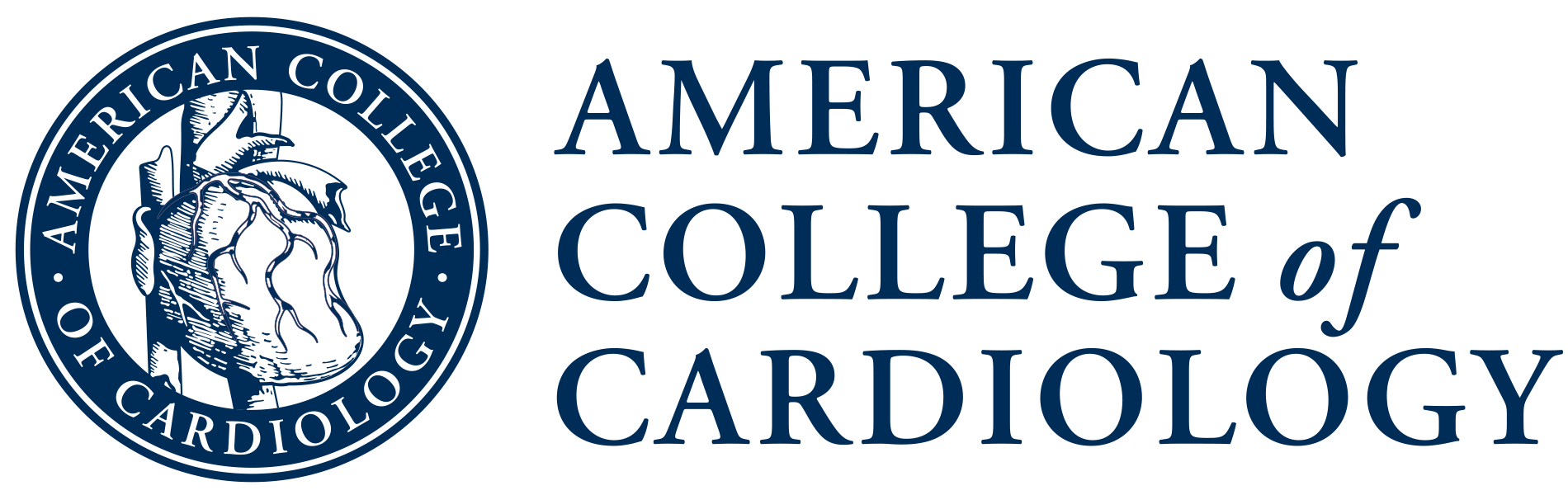